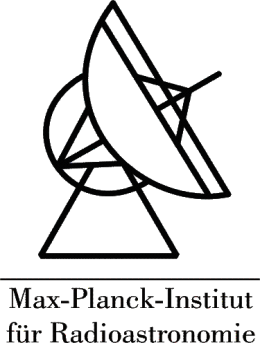 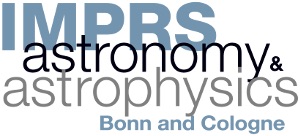 Multi-frequency studies of the jet in the high-redshift quasar             S5 0836+710
Laura Vega Garcia
C.M. Fromm, M. Perucho, A.P. Lobanov
0836+710
Development of instabilities previously suggested
Luminous quasar		
z = 2.17
Viewing angle of 3°
Otterbein et al. 1998
e.g. Krichbaum et al 1990, Perucho et al 2012…
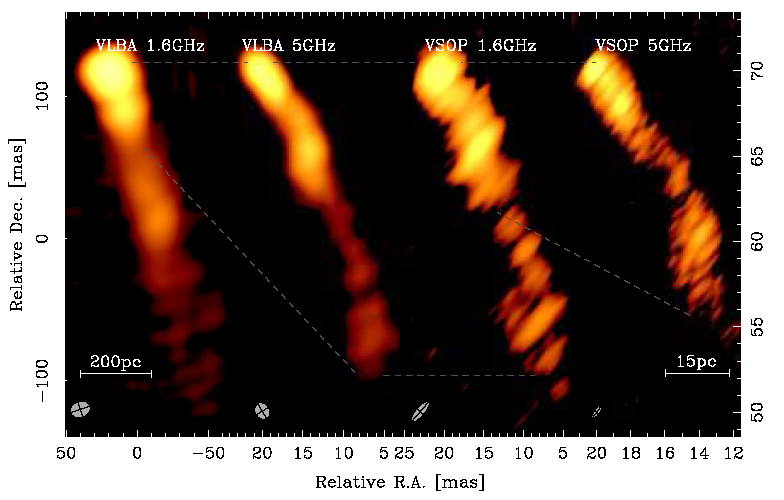 Lobanov et al. 2006
1
[Speaker Notes: Left without
Right with]
0836+710: RadioAstron maps
Observed with the ground at 1.7,5,15,22, and 43 GHz
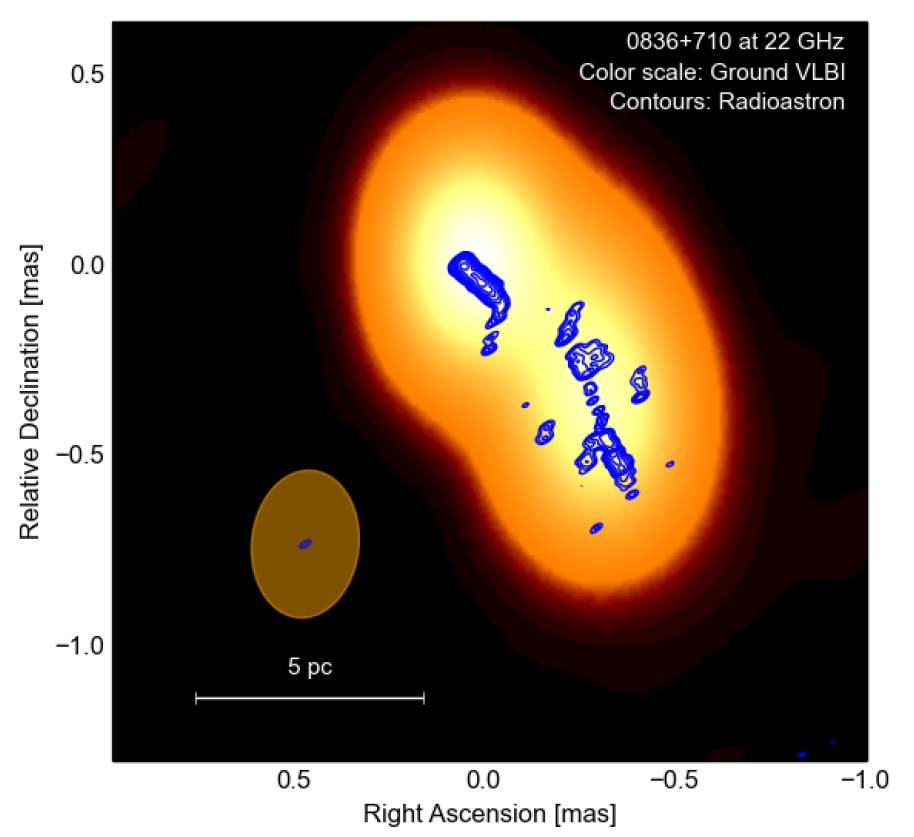 Observed with RadioAstron at 1.7,5, and 22 GHz
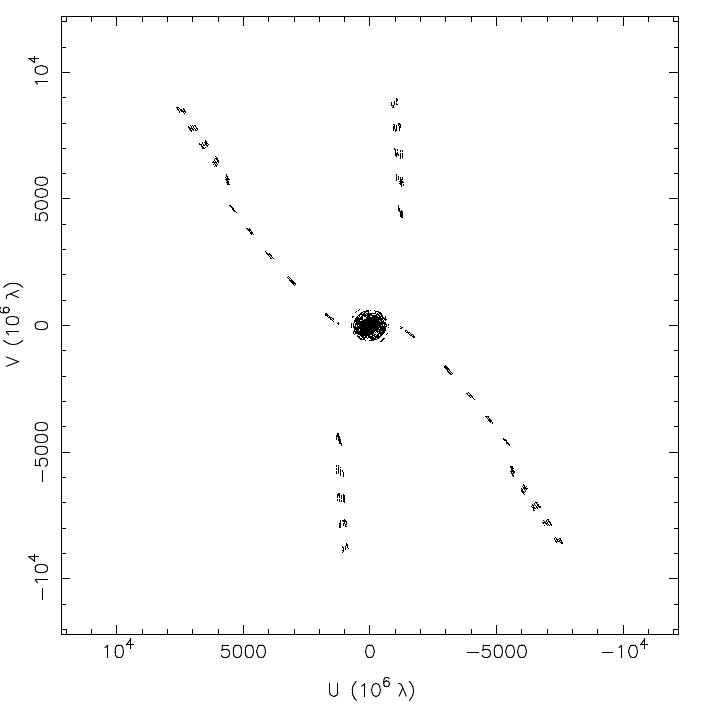 Space VLBI
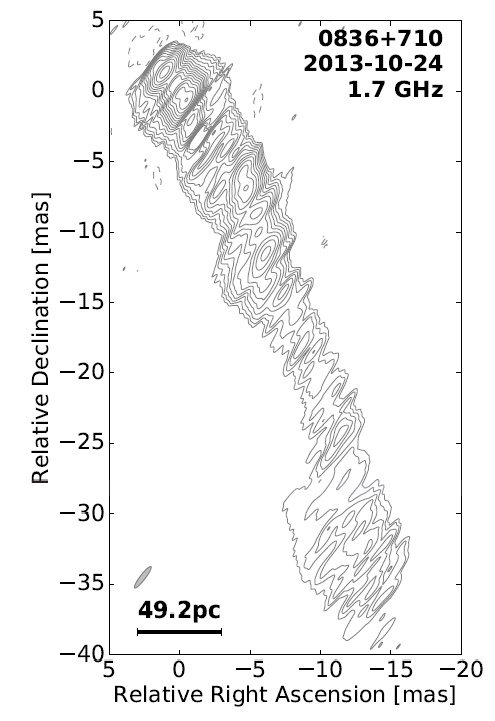 Ground VLBI
Space VLBI
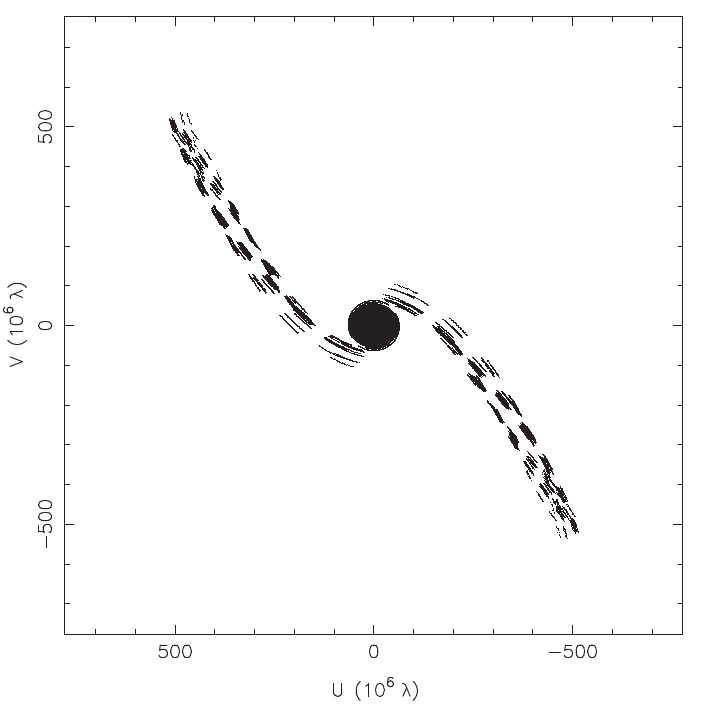 Multifrequency to determine the spectrum

Simulations to understand the asymmetric 22 GHz image
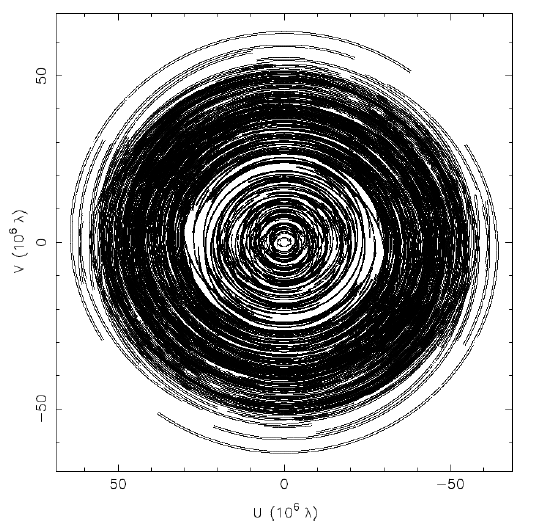 2
[Speaker Notes: Add earth diameters]
Image Alignment and Coreshift
Correcting for nuclear opacity:  aligning images
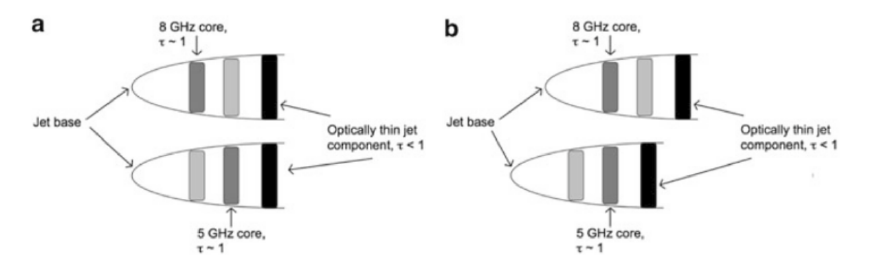 Non aligned
Aligned
Gabuzda 2015
Software developed for this and further spectral analysis
3
[Speaker Notes: Split into two

Say about the software before]
0836+710: Coreshift
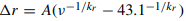 Dependence of the coreshift with the frequency
43.1 GHz: reference frequency
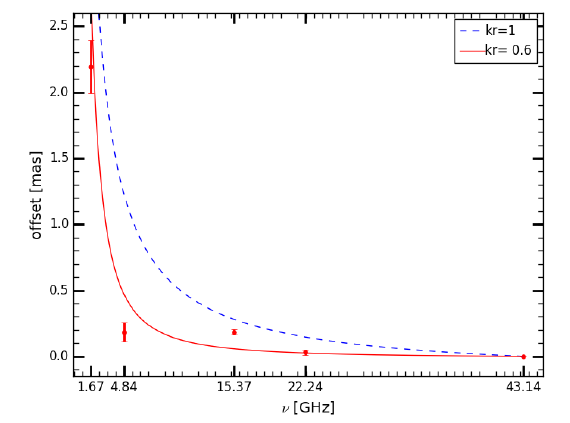 4
[Speaker Notes: Explain better

Reference]
0836+710: Kinematics
Locating the recollimation shock using kinematics
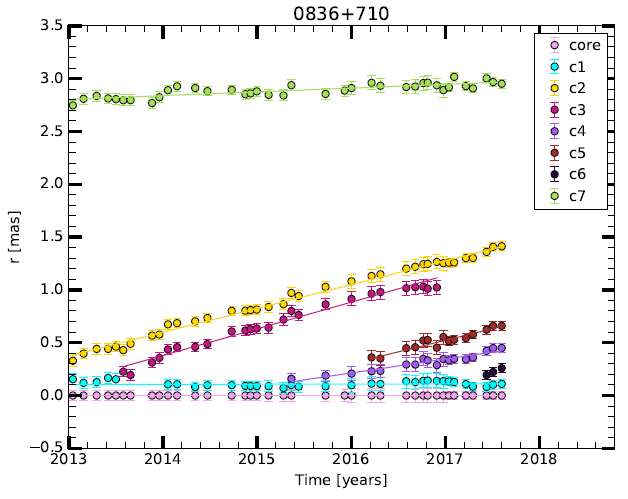 43 GHz

Images from Boston University program
5
[Speaker Notes: Bu write boston universitz]
0836+710: Synchrotron spectrum
Fit of each pixel spectrum using the formula of the synchrotron spectrum
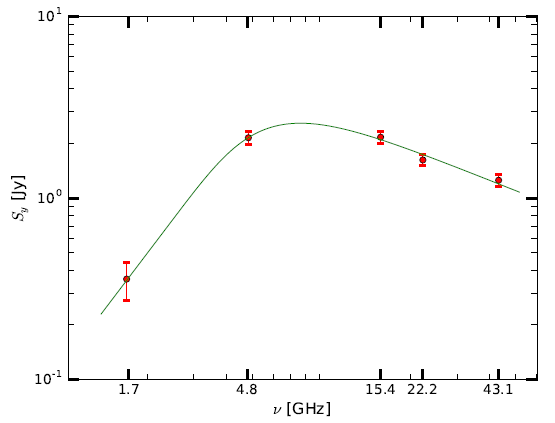 Synchrotron spectrum
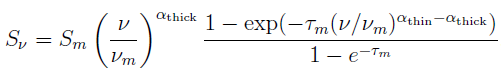 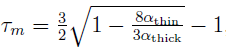 with
(look Lobanov+1998, Sokolovsky+ 2011, Fromm+2013)
Turnover frequency
Turnover flux density
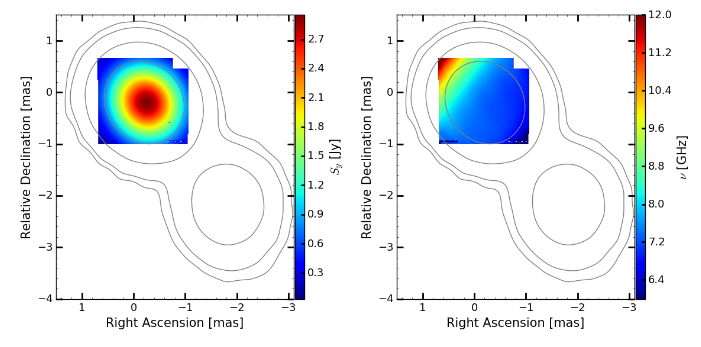 6
[Speaker Notes: Write sm num in the peak in the plot

Flip it back]
0836+710: Core Magnetic field
Using the coreshift
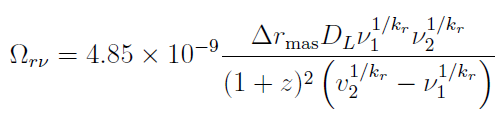 Coreshift measurement
(for illustration and simplicity)
Core magnetic field
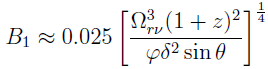 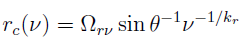 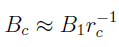 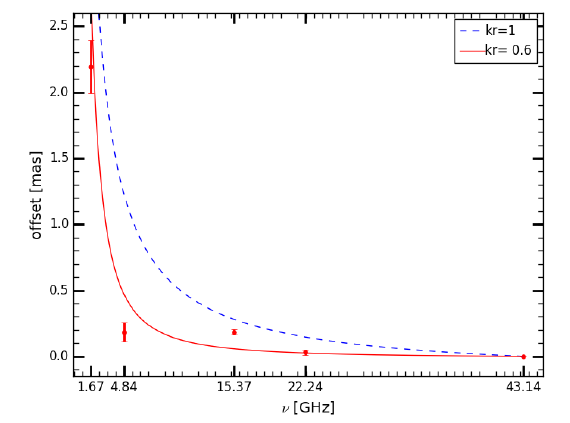 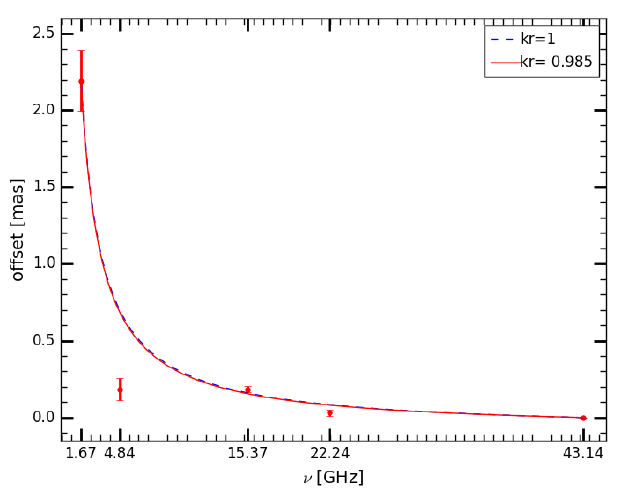 7
[Speaker Notes: Equations

Change order]
0836+710: Core Magnetic field
Using the coreshift
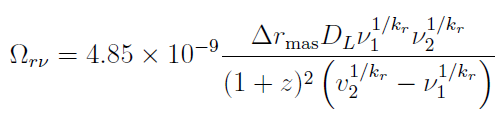 Coreshift measurement
(for illustration and simplicity)
Core magnetic field
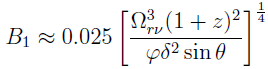 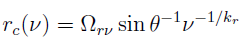 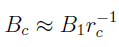 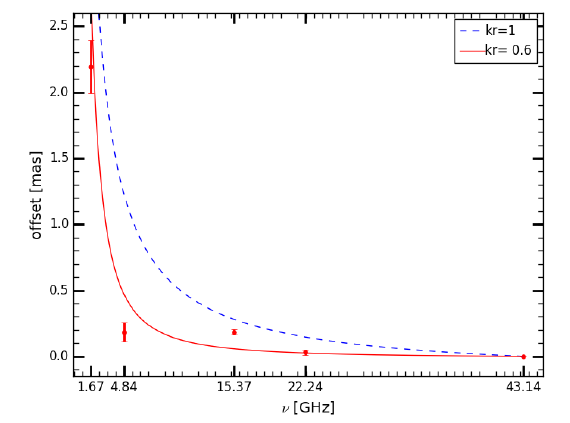 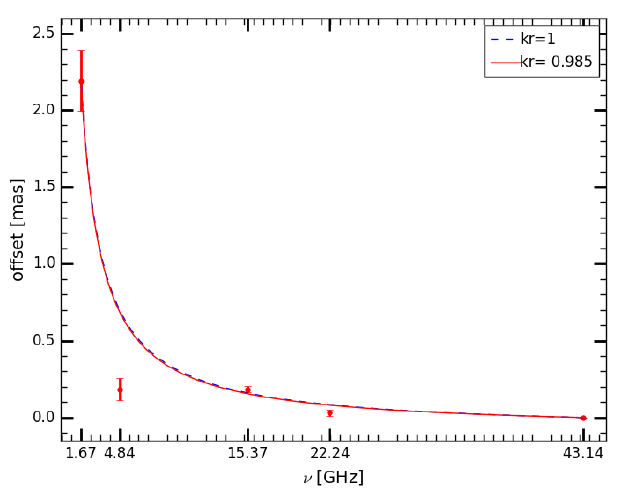 7
[Speaker Notes: Equations

Change order]
Asymmetries
Can be due either to difference on Doppler factor or to the magnetic field configuration

To test it: SRMHD and emission simulations (Porth and Komissarov 2015, Fromm et al 2018)
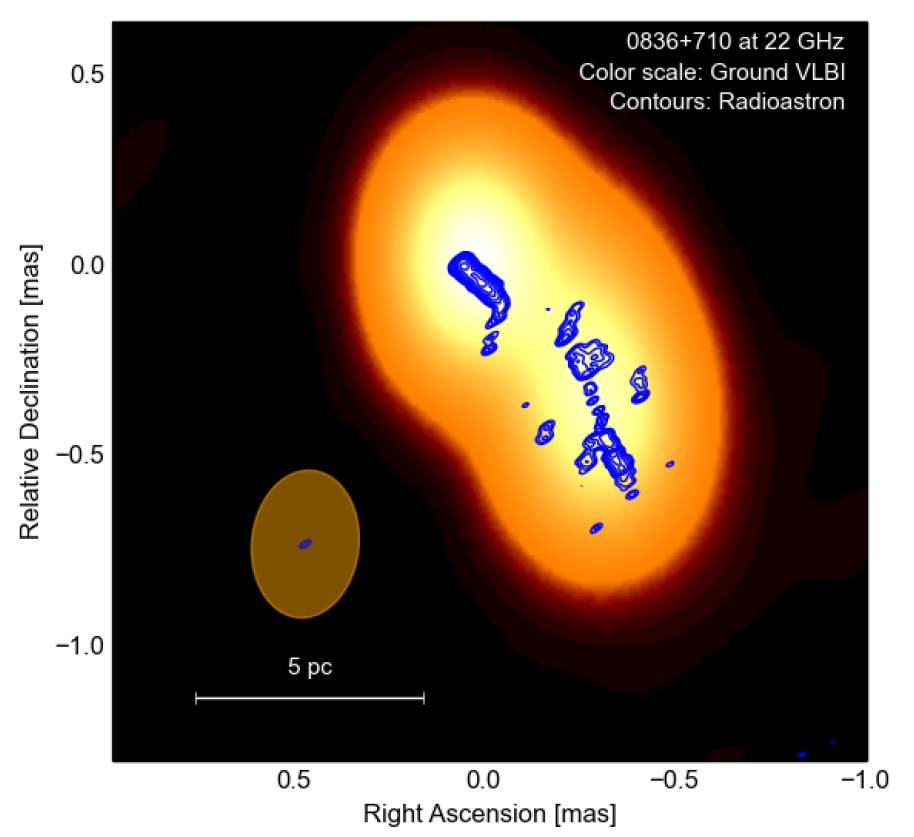 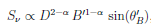 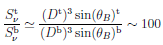 8
Asymmetries
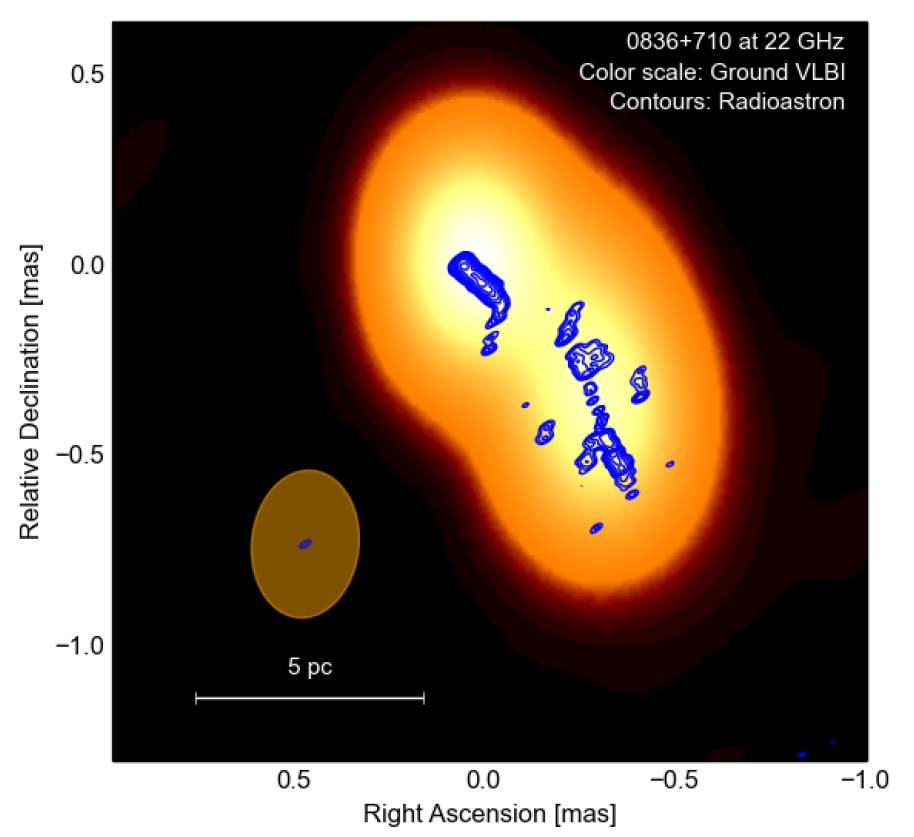 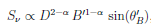 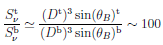 Three parameters to study:

Magnetic field configuration

Doppler Boosting

Opacity
8
Asymmetries
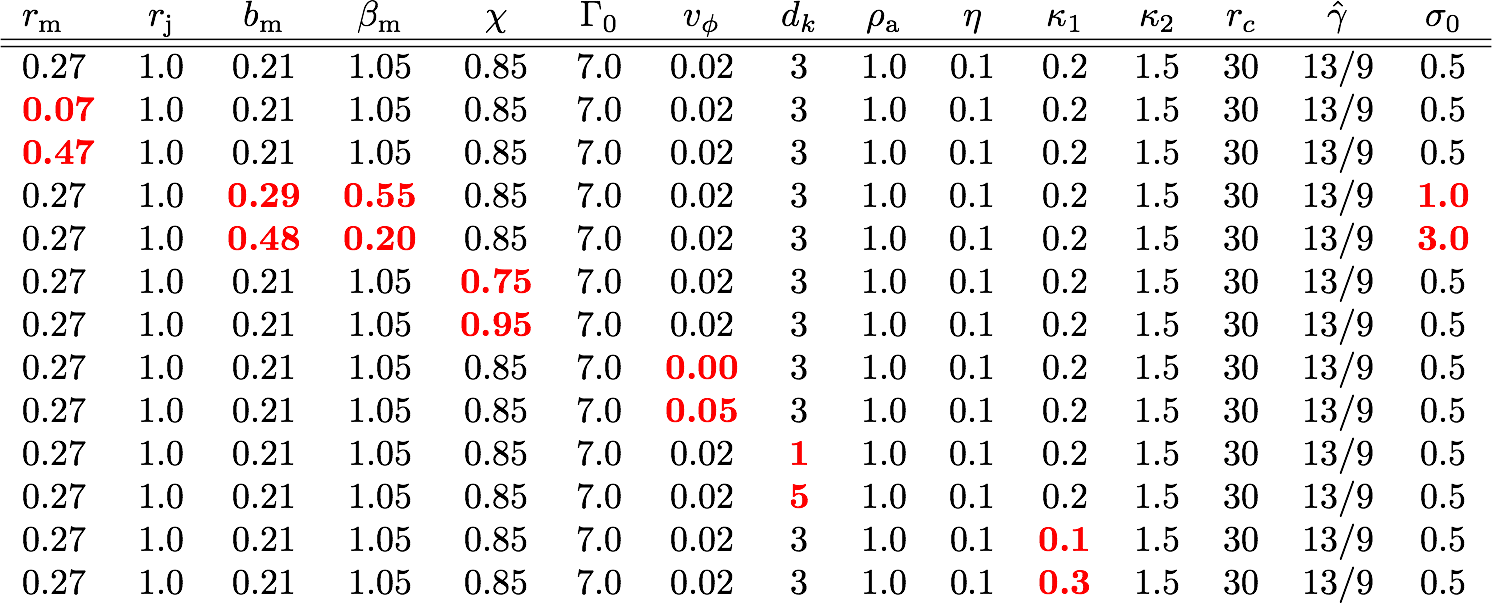 Ordered magnetic field, maximum asymmetries if
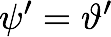 9
Asymmetries
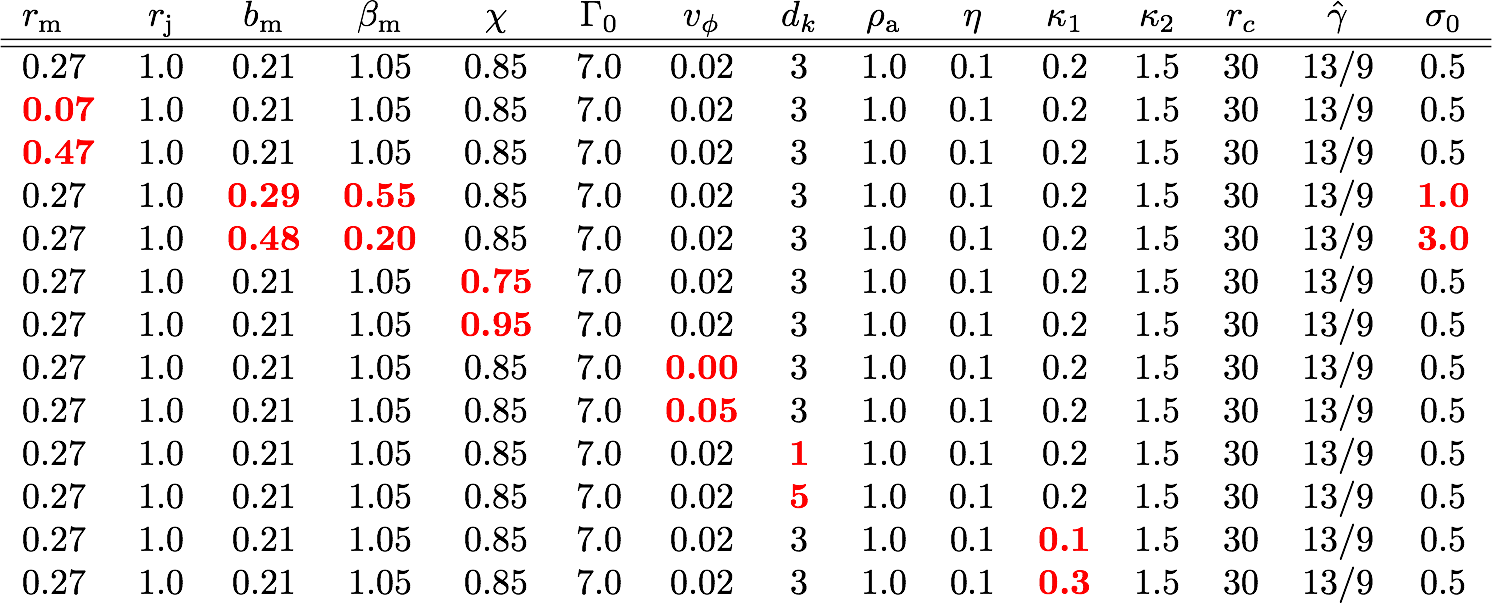 Doppler Boosting
10
Asymmetries
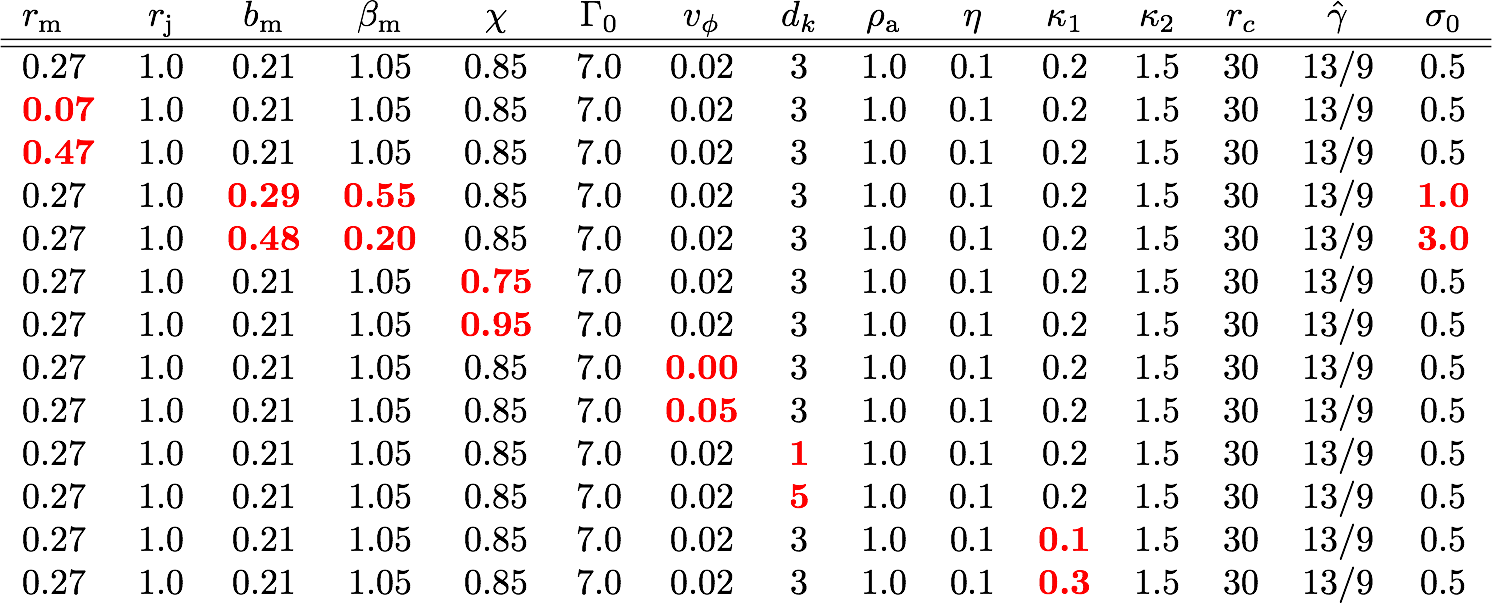 11
Asymmetries
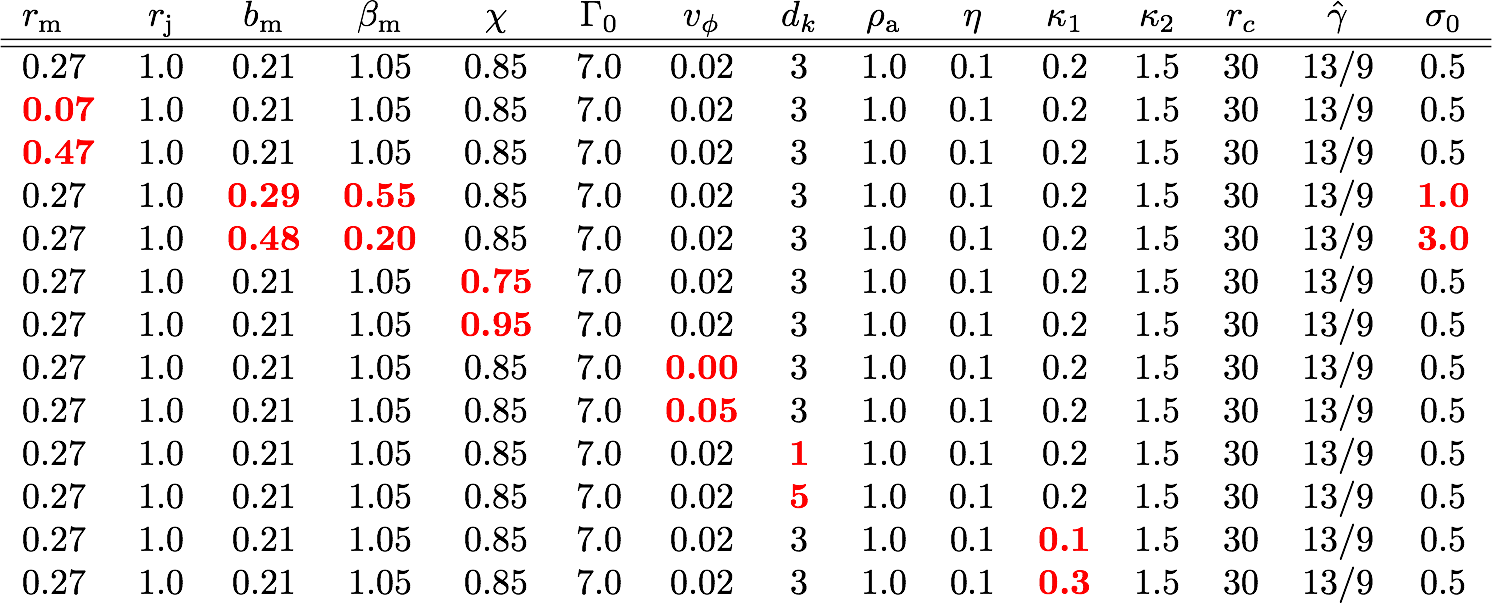 12
Synthetic imaging
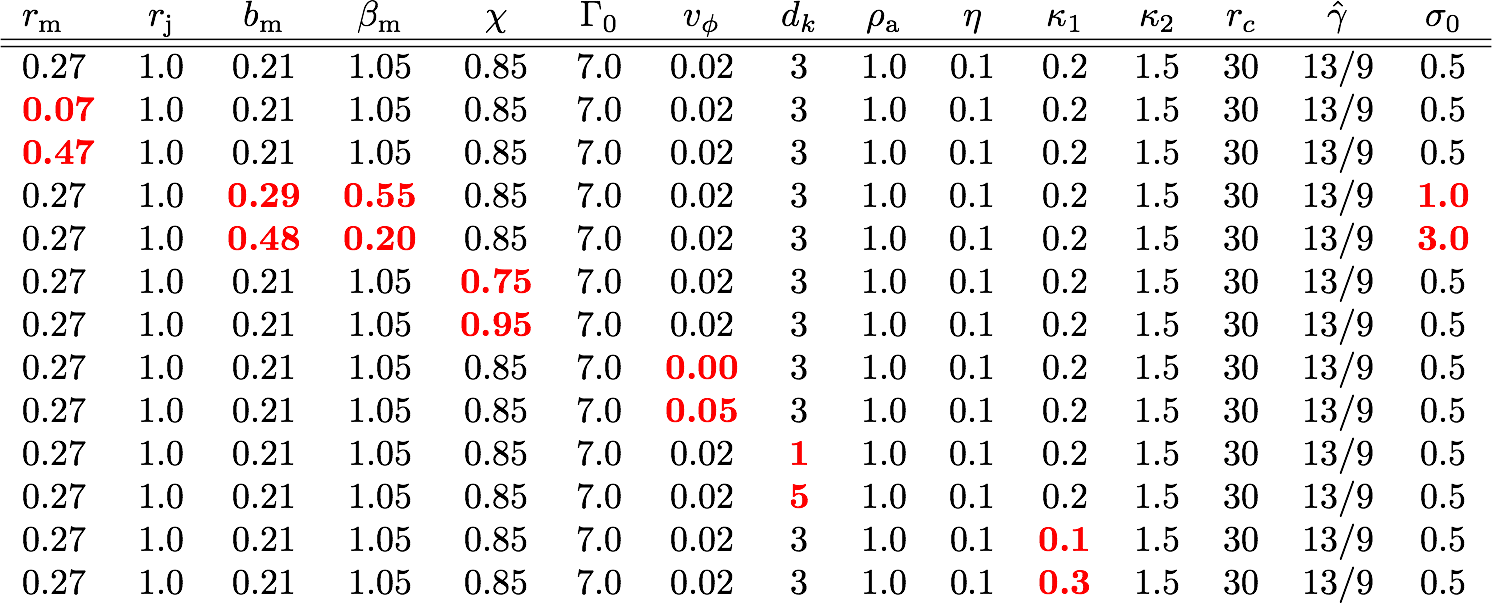 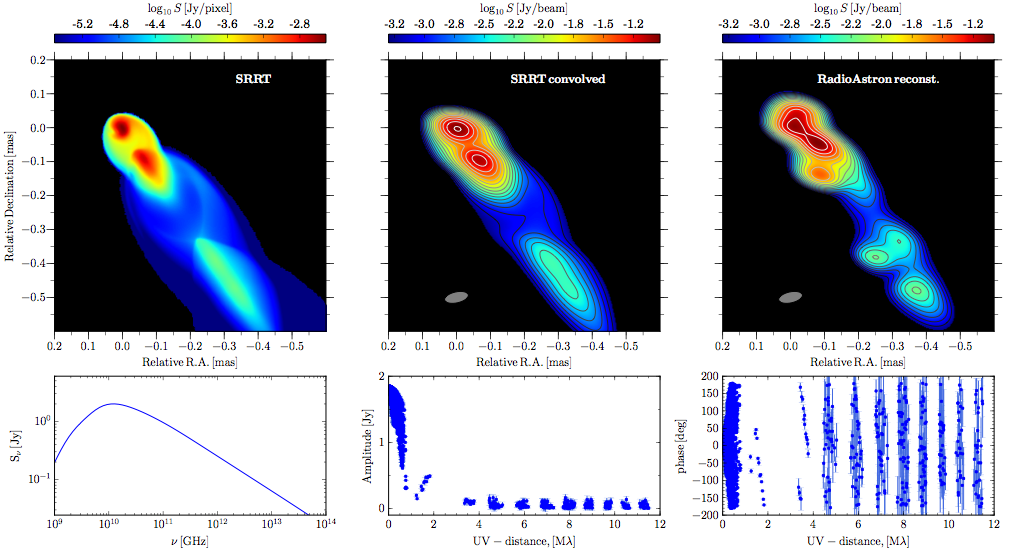 MEM reconstruction
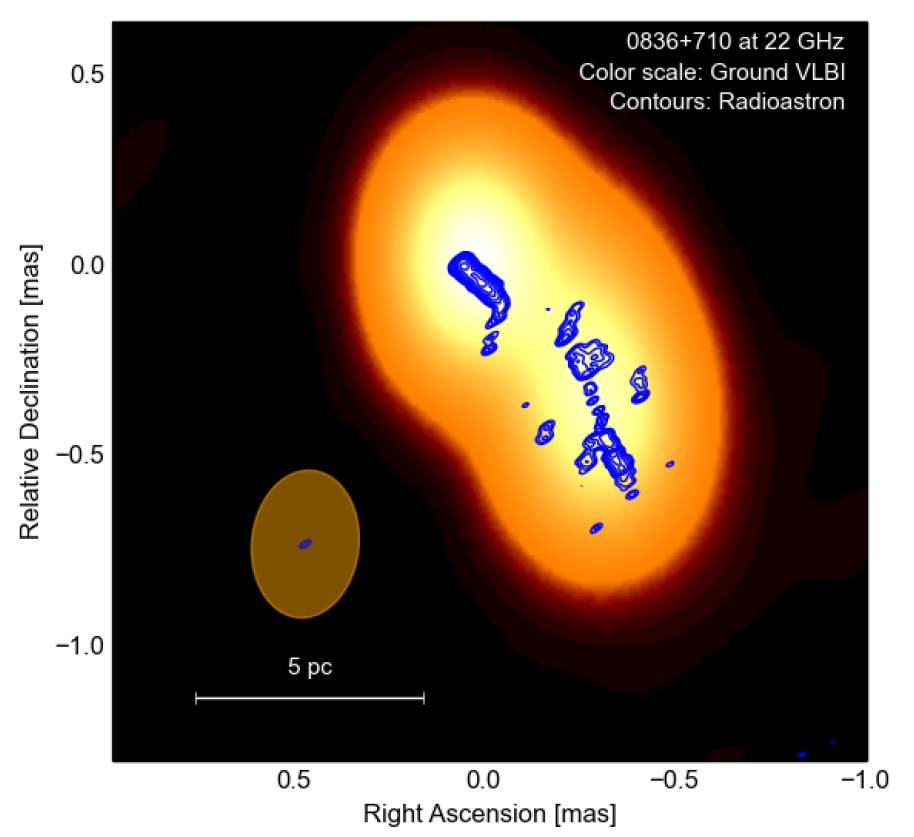 13
Summary
Outlook
14
SRMHD setup
(Porth+Komissarov 2015, Fromm et al. 2018)
pressure and magnetic field profile:
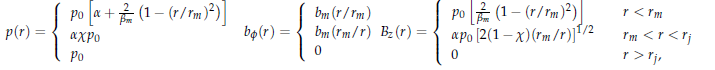 and
with
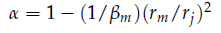 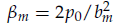 velocity and density profile:
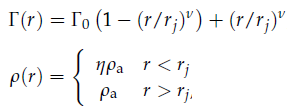 ambient medium profile
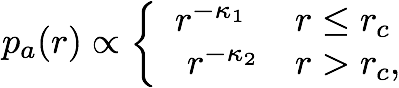 Emission setup
(Mimica 2009, Fromm et al. 2018)
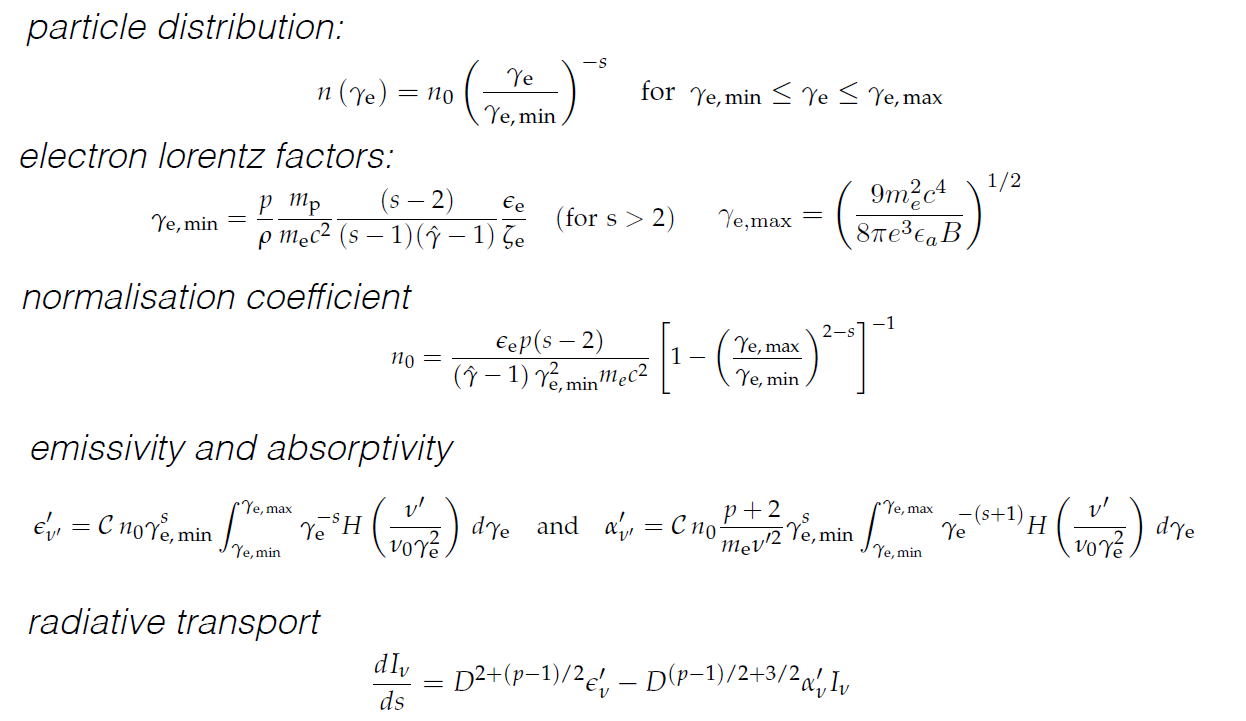